12.5.2020.
4.C
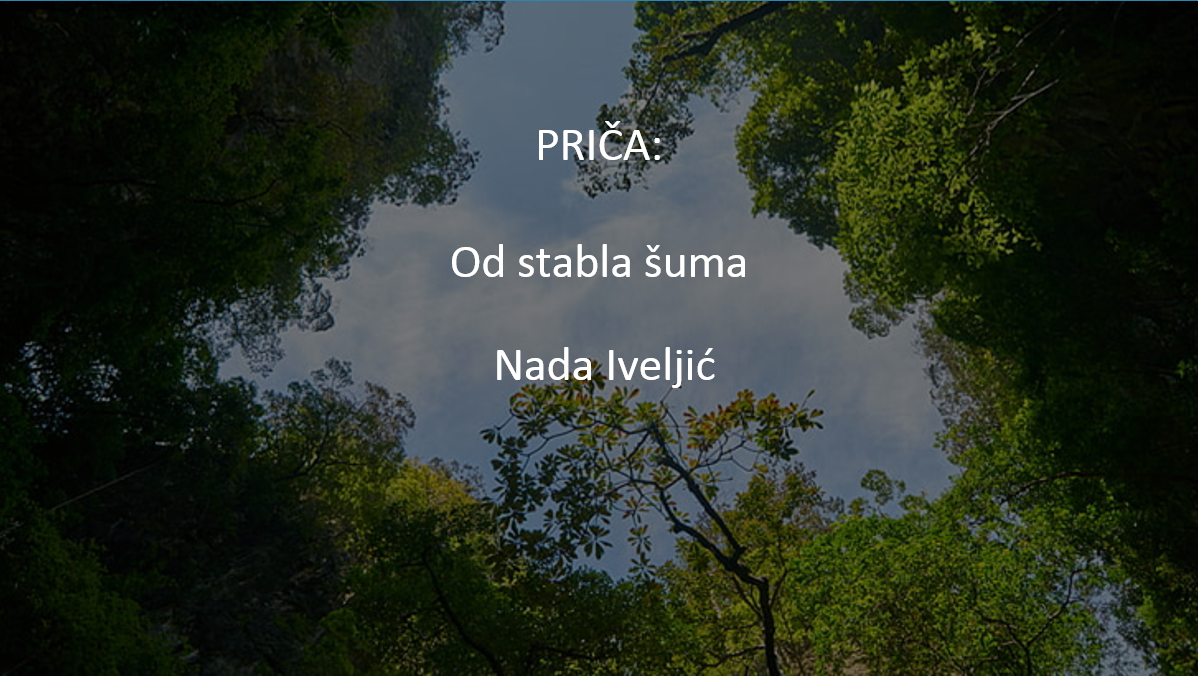 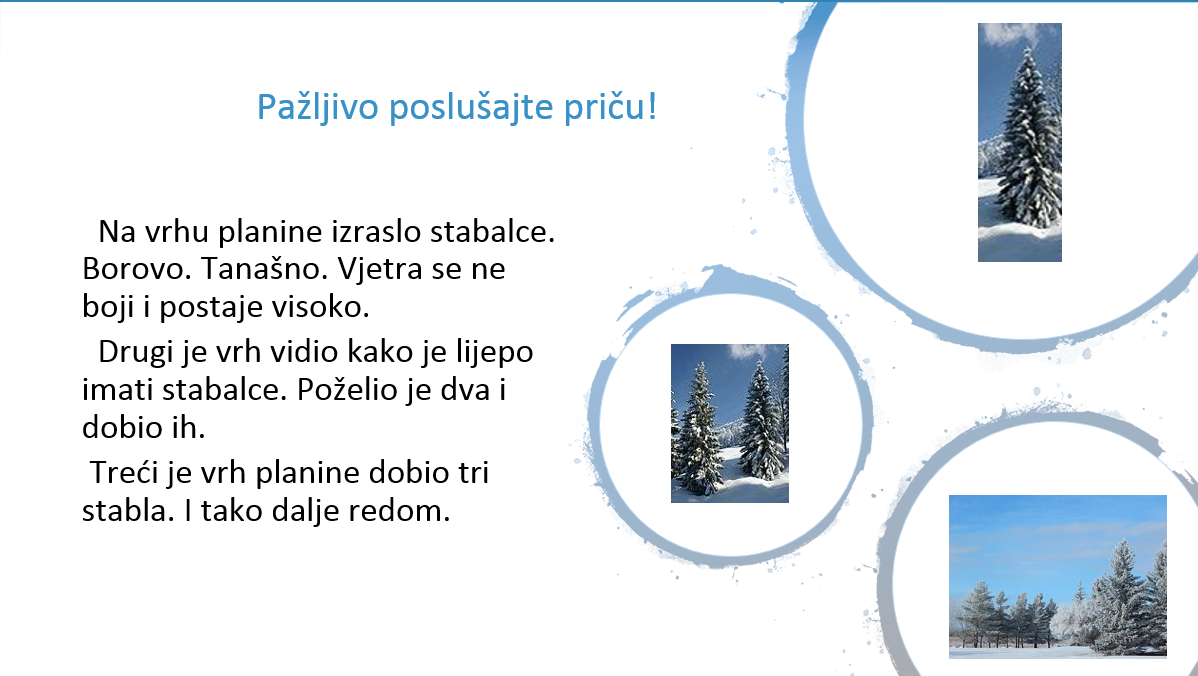 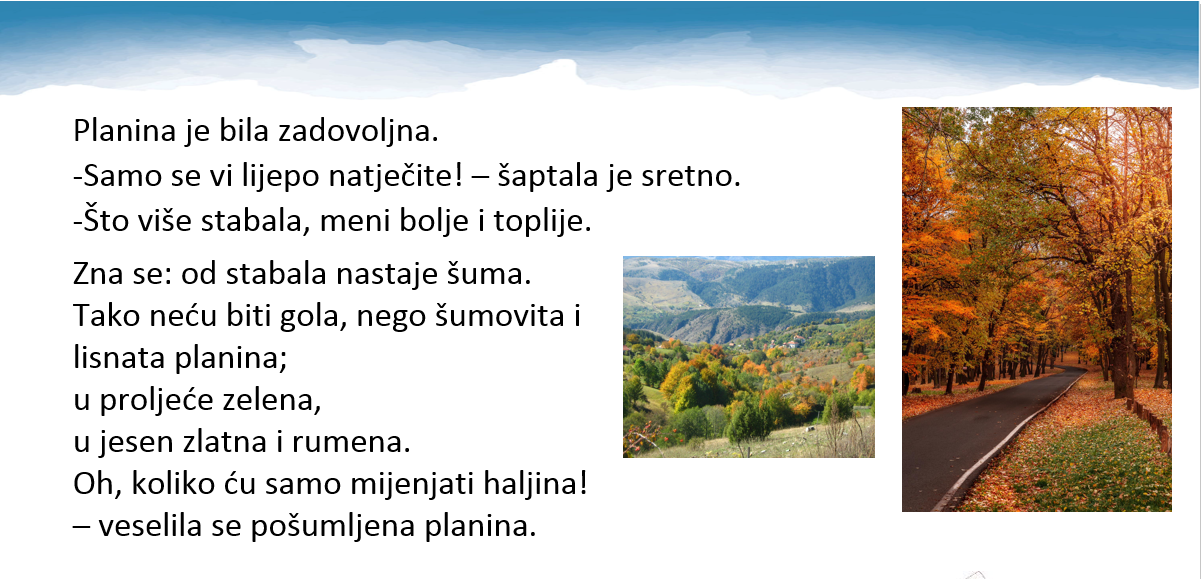 Napiši naslov priče u bilježnicu.
Prepiši točnim redoslijedom radnju priče. 
Napiši koji brojevi pripadaju uvodu, zapletu i raspletu.
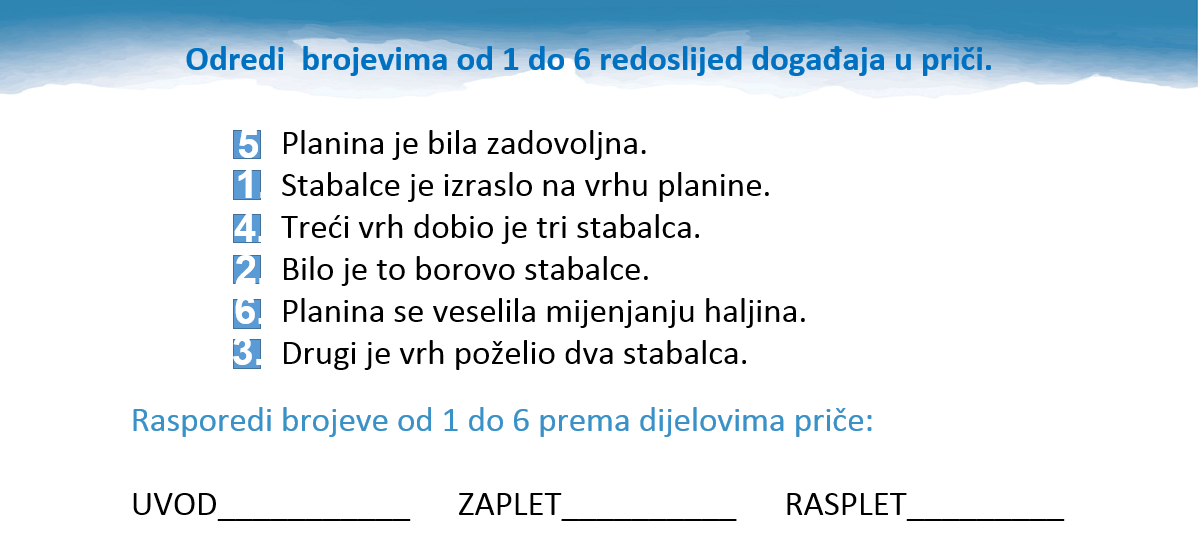 PONOVIMO
PREPIŠI TOČNO U BILJEŽNICU!
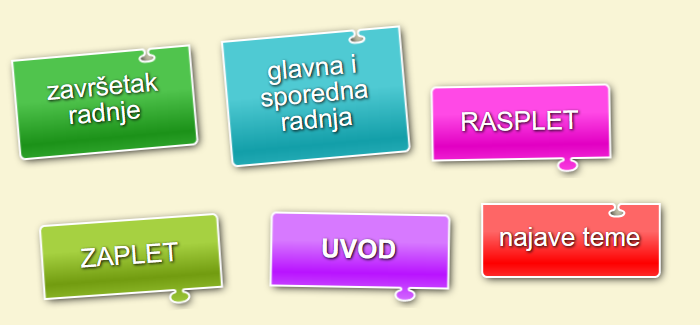 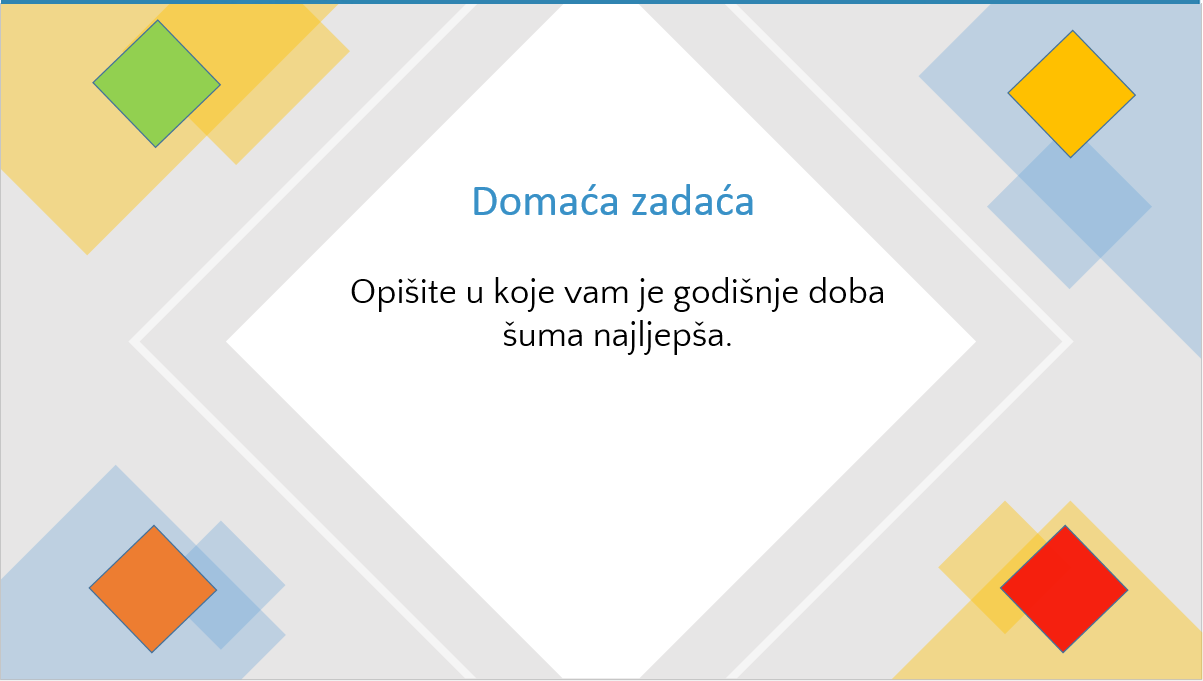 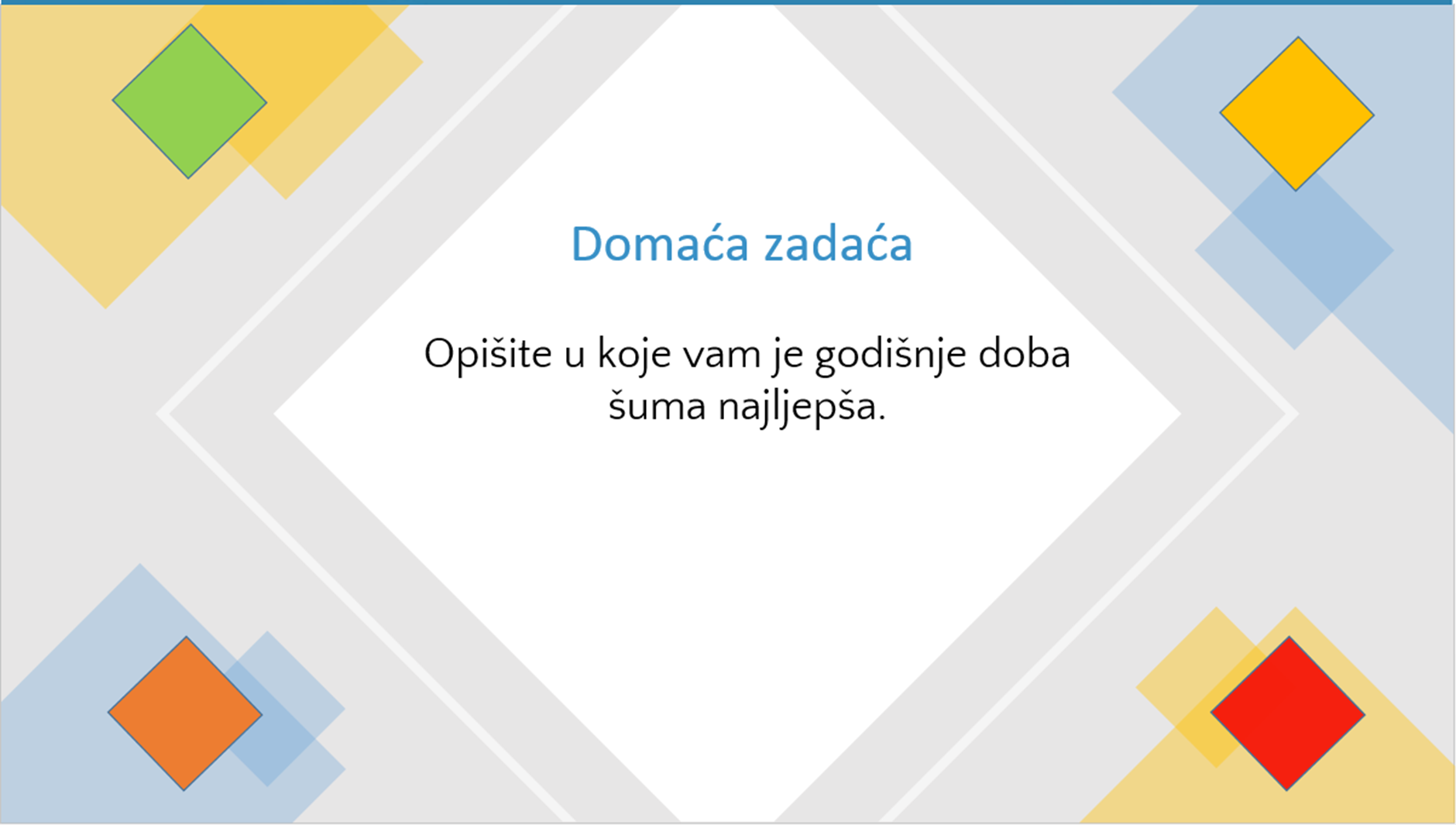 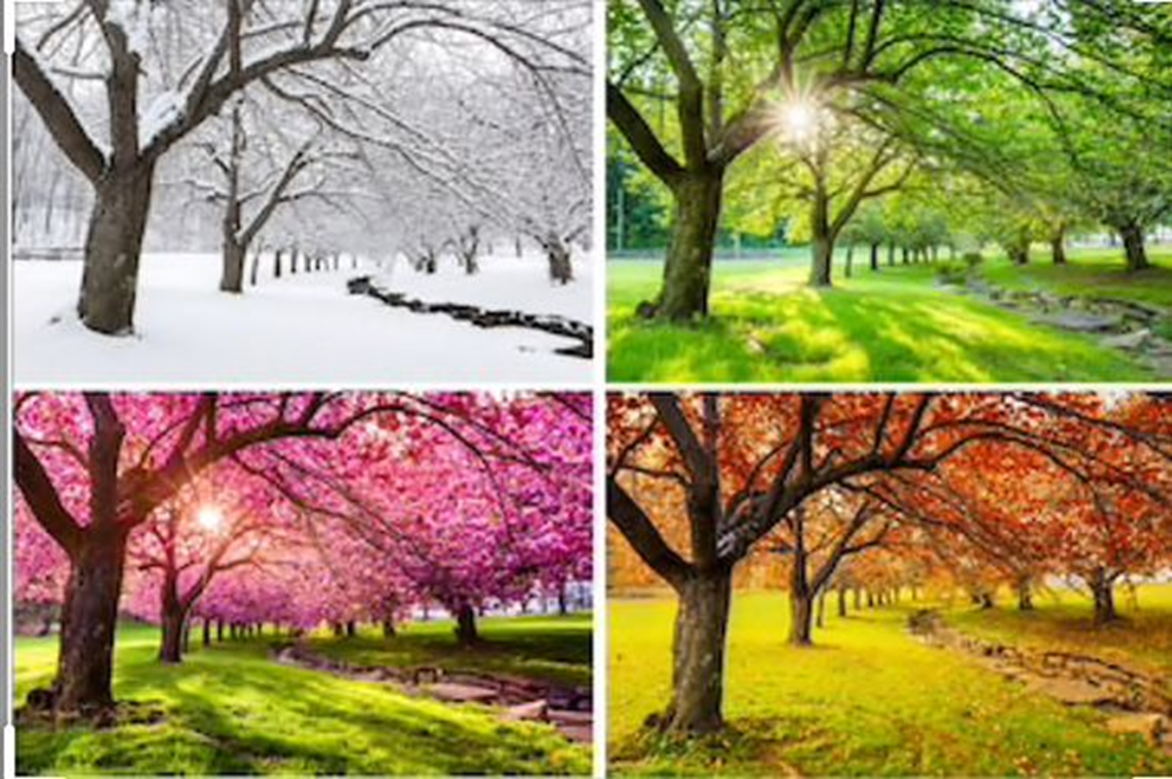 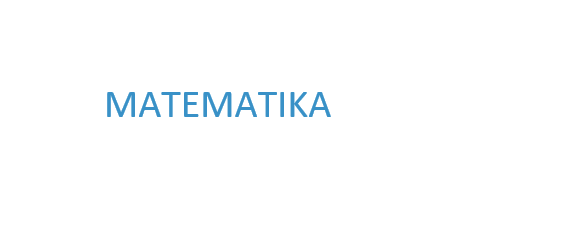 https://wordwall.net/hr/resource/1088944/matematika/vi%c5%a1ekratnici-brojeva
https://www.youtube.com/watch?v=5QJYwArOsyI&t=4s
GLAZBENA KULTURA
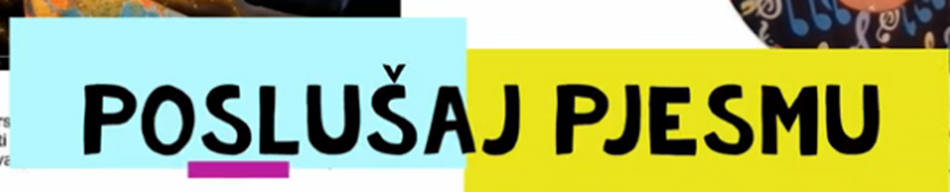 Poslušaj  video, napiši naslov, napravi zadatak. 
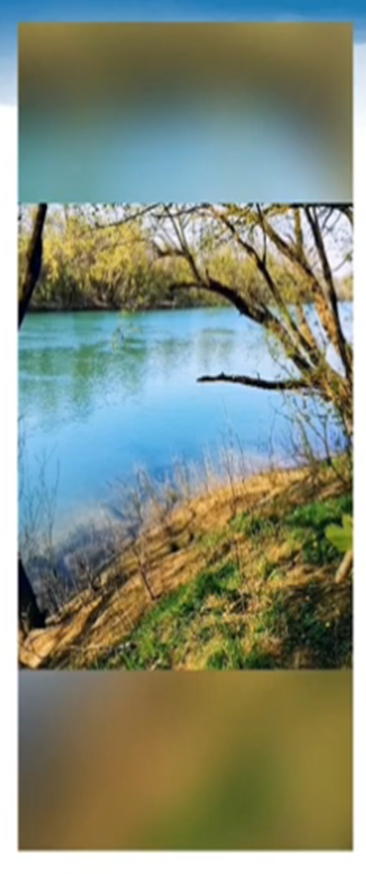 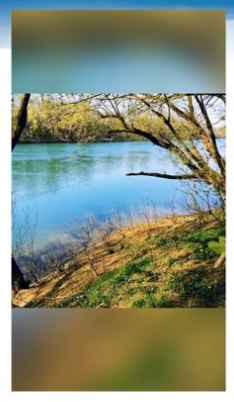 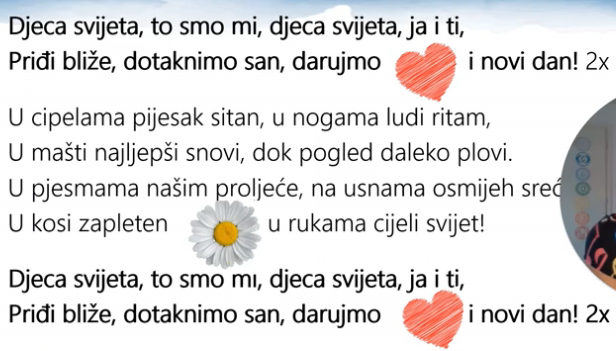 https://meduza.carnet.hr/index.php/media/watch/15592